Program Evaluation Training
December, 2019
1
Program Evaluation Modules 1-2
Overview
REL Central and CDE
December 2019
[Speaker Notes: Josh]
Introductions
REL Central Team
Josh Stewart, Jeanette Joyce, David Yanoski, Mckenzie Haines, Doug Gagnon
CDE Team
Nazanin Mohajeri-Nelson, Ph.D. 
Director, ESEA Office
Tina Negley
Coordinator, Data, Accountability, Reporting and Evaluation Team
Mary Shen
Research Analyst
4
[Speaker Notes: Jeremy]
Program Evaluation:
Overall Training Goals, Purpose, and Process
[Speaker Notes: Jeremy]
Overall Goals of Program Evaluation Training
Develop understanding of the evaluation process and cycle.
Build capacity to effectively implement quality evaluation.
Form a common language to facilitate evaluation.
Identify how program evaluation can apply to small scale, targeted interventions.
6
[Speaker Notes: Who should be in the room?
LEA leaders who will make decisions about the exploration and selection of the intervention (e.g., Assistant Sup, CAO, Principals)
LEA leaders who will evaluate the intervention (e.g., data and evaluation staff)
LEA and school staff with expertise in the subject field of the intervention (e.g., teaching or coaching staff with expertise in behavioral, instructional, etc. interventions, depending on the type of intervention)
LEA training or coaching representatives
What will I learn? 
See goals above
What do I need to know already going in?
District and school context (e.g., conversant in LEA CNA results (i.e., UIP) – from priority performance challenges to root causes to major improvement strategies
If the LEA wants to explore and select a new intervention and evaluate it, the LEA team needs a baseline understanding of exploring and selecting a intervention – including considerations such as evidence strength, fit, capacity (e.g., contextual fit)
What are the expected takeaways?
Understand the phases of program evaluation and inherent complexity, what it takes to do rigorous PE, and make informed decisions about the scope of PE based on staff skills, capacity, and funding.
Be equipped to understand the baseline principles, technical skills, and implications of a PE effort.]
What is Evaluation?
Evaluation
Involves collecting and analyzing information about a program’s activities, characteristics, and outcomes
Answer questions specific to local context
Iterative process
Purpose
Make informed judgements about a program 
Inform programming decisions
Tool to inform continuous improvement
7
[Speaker Notes: A program worth implementing is a program worth evaluating.

A program that can account for its investment by demonstrating progress and results is more likely to be viewed as impactful (and worthy of funding) by stakeholders.

The purpose is not to prove, but to improve…

Evaluation is a process that critically examines a program. It involves collecting and analyzing information about a program’s activities, characteristics, and outcomes.
Its purpose is to make informed judgements about a program, to access the impact of what is working or what needs to improve, in other words, to inform programming decisions.
It’s important to approach this work through the lens of inquiry, with an open mindset, and the enthusiasm to explore options and investigate discoveries—wherever they may lead. 
It is important to evaluate all efforts, even if strategies or interventions are backed by evidence. LEA/school context and implementation can mitigate (or enhance!) the effectiveness of any program. 
Start in a strong place with program selection. To the greatest extent possible, select a program that is evidence-based.
If there is no evidence base, or the evidence is not rigorous, program evaluation becomes even more important.
Program evaluation empowers LEAs/schools to build local evidence from efforts. Your school can be a proving ground for new solutions to support student learning
Evaluation can answer questions specific to your local context.
The depth and focus of your evaluation effort should be tailored to your local context and immediate needs.
Start where there’s evidence already.
Your school is a proving ground for new solutions!
Program Evaluation is an iterative process, and can be a tremendous tool to inform continuous improvement. The learning happens in the journey!]
Defining ESSA Levels of Evidence
See Handout A for more information
8
[Speaker Notes: Jeremy - There is an emphasis of EBI under ESSA, and the types of evidence outcomes you seek to improve often determines the level of the evaluation effort. Our focus today is Level 4 : Evaluation shows that the intervention will likely improve student outcomes. We are providing you with Handout A: Exploring, Selecting, & Implementing Evidence-Based Interventions (EBIs) for further information on levels of evidence.]
Part 1: Logic Model
The Program Evaluation Cycle
Part 6: Dissemination
Part 2: Evaluation Questions
Part 5: Data Preparation and Analysis
Part 3: Data Sources
Part 4: Data Collection Tools
Adapted from: http://toolkit.pellinstitute.org/.
9
[Speaker Notes: Jeremy]
Part 1:Drafting a Logic Model
Part 1: Logic Model
The Program Evaluation Cycle: Part 1
Part 6: Dissemination
Part 2: Evaluation Questions
Part 5: Data Preparation and Analysis
Part 3: Data Sources
Part 4: Data Collection Tools
Adapted from: http://toolkit.pellinstitute.org/.
11
[Speaker Notes: Josh]
Goals for Part 1
Build knowledge of Logic Models
Definition and purpose
Elements of a Logic Model
Drafting Your Logic Model
Develop a Problem Statement
Build your Logic Model
12
[Speaker Notes: Who should be in the room?
LEA leaders who will make decisions about the exploration and selection of the intervention (e.g., Assistant Sup, CAO, Principals)
LEA leaders who will evaluate the intervention (e.g., data and evaluation staff)
LEA and school staff with expertise in the subject field of the intervention (e.g., teaching or coaching staff with expertise in behavioral, instructional, etc. interventions, depending on the type of intervention)
LEA training or coaching representatives
What will I learn? 
See goals above
What do I need to know already going in?
District and school context (e.g., conversant in LEA CNA results (i.e., UIP) – from priority performance challenges to root causes to major improvement strategies
If the LEA wants to explore and select a new intervention and evaluate it, the LEA team needs a baseline understanding of exploring and selecting a intervention – including considerations such as evidence strength, fit, capacity (e.g., contextual fit)
What are the expected takeaways?
Understand what a logic model is, why it is important, 
Learn how to draft a problem statement based on the LEA CNA findings, and inform the development of the LM with the problem statement
Identify desired local changes in short, medium, and long term outcomes (e.g., knowledge, behaviors, and outcomes)
Walk away with a strong first draft of an LM]
What is a Logic Model?
A Logic Model is: 
A graphical representation of your theory of action
A preliminary blueprint for planning, doing, and evaluating.
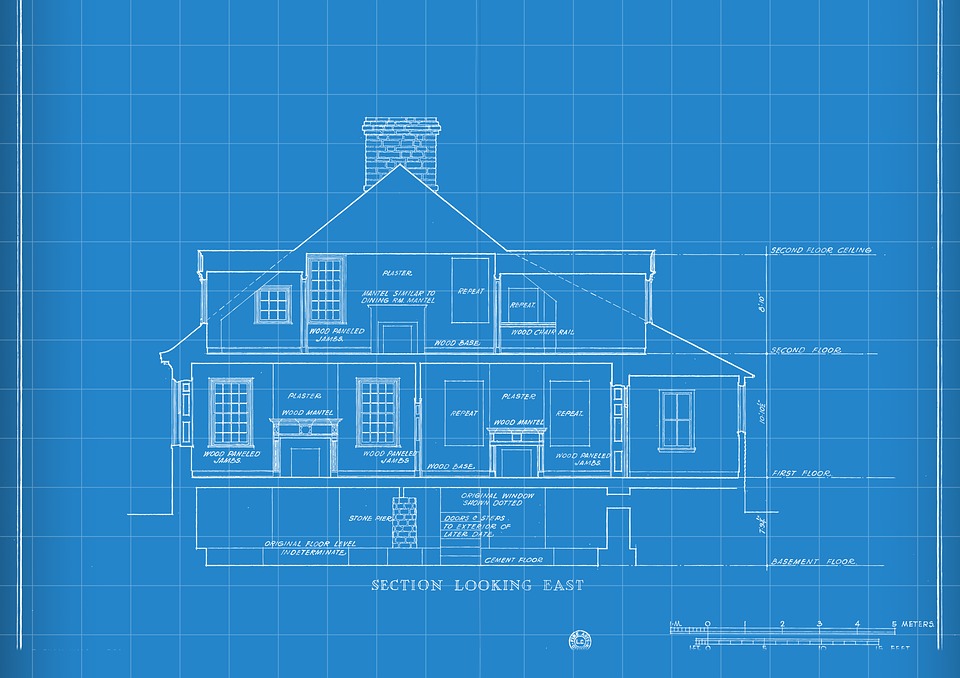 Consider this! A logic model is like a house blueprint; it provides a sense of scope and relationship between parts of the overall structure.
13
[Speaker Notes: Josh - describes key program components, and the relationship between parts.]
The Purpose of a Logic Model
Develop a shared understanding of the program
Draw explicit connections between program components
Capture assumptions
14
[Speaker Notes: Josh-
In order to conduct a quality program evaluation, you need to have a clear sense of the program that you intend to evaluate.
Develop a shared understanding for what resources are needed to do the work, what the work is, and what outcomes are sought as a result of the work.
Draw explicit connections between resources, work, and desired outcomes.
Capture assumptions about existing context and what needs to be in place to accomplish your goals.]
Elements of Logic Model
Problem Statement
Outputs
Mid-term Outcomes
Activities
Long-term Outcomes
Short-term Outcomes
Resources
And we do these things
We will generate these deliverables
If we have these resources in place
Achieve these changes in knowledge
Shape these behaviors
And achieve these outcomes
Logic Model Theory of Action
Do you currently have a LM on an ESEA-funded strategy or activity?
15
[Speaker Notes: Josh- 
The problem statement serves to drive the specifics under each of the categories below – resources, outputs etc. and draw explicit connections between the categories. 
What is the difference between outputs vs. outcomes? Outputs lead to desired outcomes. They are the deliverables that result from your planned activities, but not the changes you expect. Outcomes are the evidence of your service delivery—the results your program intends to achieve if implemented with fidelity.]
What Is a Problem Statement?
Problem Statement: The challenge the program or policy is designed to address
Questions to ask in defining the situation: 
What is the key challenge?
e.g. The low district reading scores
How was the proposed solution chosen? 
e.g. Evidence-based reading strategies 
What do the program evaluation staff seek to understand? 
e.g. Do the resources affect instruction?
Common challenges to consider:
Student academic performance
Gaps between student groups
Tier I Instruction, Best First Instruction
School and district culture 
Non-academic considerations (behavior, etc.)
Aligning curriculum to standards
Parent, family, community engagement
See Handouts B & C for more information
16
[Speaker Notes: Josh]
Example District: Mountain Top 300
Geography: Located in a mountainous, rural region of NW CO
Size: 1,150 students
Schools: 2 Elementary, 2 Middle, 1 High School
Demographics: 
40% White, 35% Hispanic, 15% Native American, 5% Black, 5% Other
18% students w IEPs, 25% English Learners
76% Free and Reduced Lunch (FRL)
School Quality:
1 Comprehensive Support school, 2 Priority Improvement Schools 
Overall academic underperformance in elementary ELA, esp. among ELs.
17
[Speaker Notes: To help us develop the problem statement, we’ll quickly run through a hypothetical district context to ground our conversation. 

The district is rural, small, has a handful of schools, the majority of its students are white and Hispanic, experiences high poverty, and is struggling academically, especially in its K-5 English Language Arts.]
Leverage Your CNA findings to develop your problem statement
18
[Speaker Notes: If we think of the problem statement development in the context of improvement plans, such as the UIP process, this becomes very concrete.
Here’s a few examples of district and school level identified PPCs, root causes, and possible solutions. 
For our purposes today, we’ll look at the PPCs, root causes, and possible solutions for the elementary school.]
Developing a Problem Statement: Key Considerations
What is the problem or challenge? 
What does the Comprehensive Needs Assessment identify as a key challenge?
Why is this a problem? 
What is likely contributing to this situation or driving the results of the CNA?
For whom does this problem exist? 
Digging into the results; disaggregating the data; identify the individuals/groups that need support
Who has a stake in the problem? 
Stakeholders and benefactors
Role to play – developers, implementers, supporters, funders
What is known about the problem (through previous work, research, etc.)? 
What have we tried? What has worked? 
What have others tried? What has worked? 
Problem Statement
Synthesize the above elements to explain who, what, when, where, why
19
Example of a Problem Statement
Problem Statement: The elementary reading scores are below benchmark, particularly for ELs. To address this, the administration wants to make sure that all teachers have access to and feel comfortable with evidence-based reading strategies. They are developing a resource library and trainings based on strategies identified by What Works Clearinghouse. New strategies are expected to be implemented in the fall.
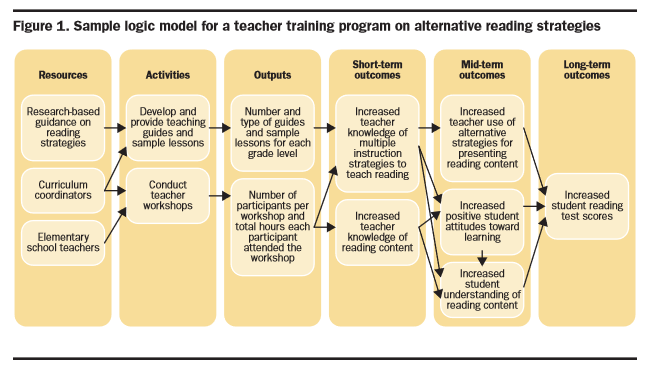 Source. Logic models: A Tool for Effective Program Planning, Collaboration, and Monitoring, by W., Kekahio; B., Lawton; L., Cicchinelli; & P., Brandon, 2014, Washington, DC: U.S. Department of Education, Institute of Education Sciences, National Center for Education Evaluation and Regional Assistance, Regional Educational Laboratory Pacific. p. 3. Retrieved from http://ies.ed.gov/ncee/edlabs.
20
Let’s Draft a Problem Statement!
Using Handouts B, C, and D, draft a problem statement
Pause this recording
Consider
What is easiest to capture on paper?
What was most difficult?
What questions do you have?
Activity!
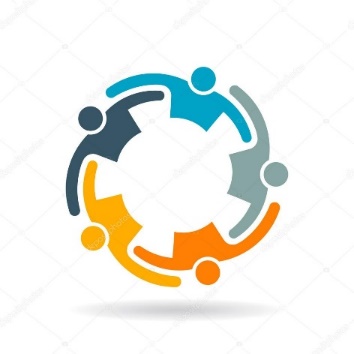 21
[Speaker Notes: Jeremy – explain but don’t do]
Elements of Logic Model: Resources, Activities, Outputs
Problem Statement
Outputs
Mid-term Outcomes
Activities
Long-term Outcomes
Short-term Outcomes
Resources
And we do these things
We will generate these deliverables
If we have these resources in place
Achieve these changes in knowledge
Shape these behaviors
And achieve these outcomes
Logic Model Theory of Action
See Handout C for more information
22
[Speaker Notes: Josh- 
The problem statement serves to drive the specifics under each of the categories below – resources, outputs etc. and draw explicit connections between the categories. 
What is the difference between outputs vs. outcomes? Outputs lead to desired outcomes. They are the deliverables that result from your planned activities, but not the changes you expect. Outcomes are the evidence of your service delivery—the results your program intends to achieve if implemented with fidelity.]
Logic Model Components: Resources, Activities, Outputs
Activity!
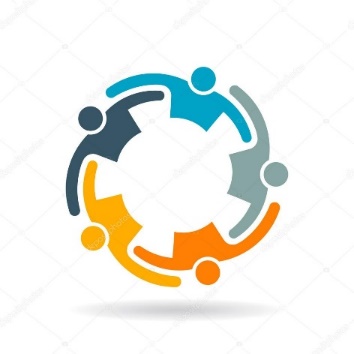 Using Handout D, let’s identify 1-3 resources, activities, and outputs for the planned intervention [pause recording]
23
[Speaker Notes: Jeremy – talk through but don’t do Allow time for the participants to draft something. Then either pair and share or share back. Questions? What areas were hardest to describe?]
Elements of Logic Model: Short-Term, Mid-Term, and Long Term Outcomes
Problem Statement
Outputs
Mid-term Outcomes
Activities
Long-term Outcomes
Short-term Outcomes
Resources
And we do these things
We will generate these deliverables
If we have these resources in place
Achieve these changes in knowledge
Shape these behaviors
And achieve these outcomes
Logic Model Theory of Action
See Handout C for more information
24
Logic Model Components: Outcomes
Outcomes: What difference will our activities make?
Mid-term
Short-term
Long-term
Most immediate and measurable results for participants that can be attributed to a change in knowledge and understanding.
More distant, though anticipated, these are often the implemented behaviors, practices, or skills associated with the program.
Desired outcomes or lasting impacts of the program. Can be influenced by program, as well as external factors.
25
[Speaker Notes: Josh
Short-term outcomes are the changes in program participants’ knowledge and beliefs due to their involvement in the program. 
Mid-term outcomes are changes in program participants’ behavior due to changed knowledge and ongoing, embedded reinforcement through instructional supports.
Long-term outcomes attempt to capture the program’s lasting impact. Examples include changes in teacher and/or student performance, enhanced collaboration, demonstration of leadership, or systematized practices. More and more often, federal funding requires a student level outcome]
Logic Model Components: Short, Mid, Long-Term Outcomes
Activity!
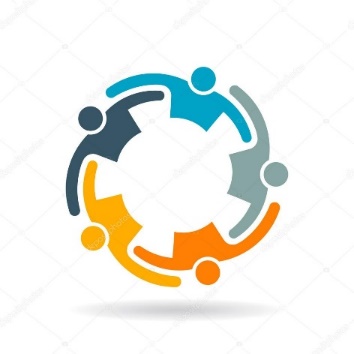 Using Handout D, let’s identify one short-, mid-, and long-term outcome for the logic model [pause recording]
26
[Speaker Notes: Josh- Explain but don’t do
Go back over the example on slide 20.  Allow each person to work as an individual or pairs, and then get feedback from one another]
Example of a Logic Model
Problem Statement: The elementary reading scores are below benchmark, particularly for ELs. To address this, the administration wants to make sure that all teachers have access to and feel comfortable with evidence-based reading strategies. They are developing a resource library and trainings based on strategies identified by What Works Clearinghouse. New strategies are expected to be implemented in the fall.
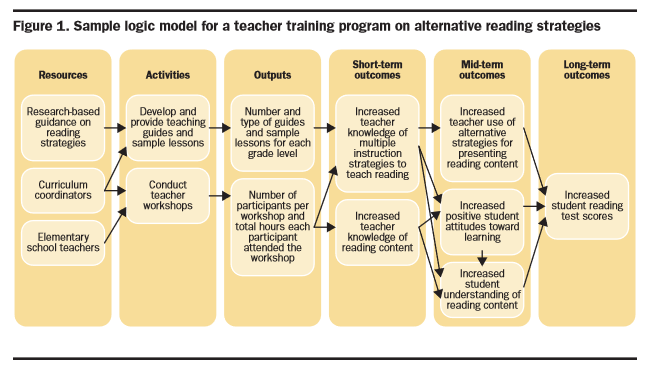 Source. Logic models: A Tool for Effective Program Planning, Collaboration, and Monitoring, by W., Kekahio; B., Lawton; L., Cicchinelli; & P., Brandon, 2014, Washington, DC: U.S. Department of Education, Institute of Education Sciences, National Center for Education Evaluation and Regional Assistance, Regional Educational Laboratory Pacific. p. 3. Retrieved from http://ies.ed.gov/ncee/edlabs.
27
[Speaker Notes: Josh]
More Complex Example of a Logic Model
28
[Speaker Notes: Jeremy]
Review and Reflect
Revisit Handout D and look for the connections between resources to long-term outcomes. 
Is there a logical throughline? 
Is there anything missing?
Can you add arrows that would work in your local context? 

[pause recording]
29
[Speaker Notes: Nazie]
Part 2: Evaluation Questions
Part 1: Logic Model
The Program Evaluation Cycle: Part 2 Evaluation Questions
Part 6: Dissemination
Part 2: Evaluation Questions
Part 5: Data Preparation and Analysis
Part 3: Data Sources
Part 4: Data Collection Tools
Adapted from: http://toolkit.pellinstitute.org/.
31
[Speaker Notes: David]
Goals for Part 2
Discuss how logic models can inform the creation  of evaluation questions.
Discuss the elements of high-quality evaluation questions and create draft evaluation questions. 
Practice prioritizing evaluation questions.
32
[Speaker Notes: Who should be in the room?
LEA leaders who will make decisions about the exploration and selection of the intervention (e.g., Assistant Sup, CAO, Principals)
LEA leaders who will evaluate the intervention (e.g., data and evaluation staff)
LEA and school staff with expertise in the subject field of the intervention (e.g., teaching or coaching staff with expertise in behavioral, instructional, etc. interventions, depending on the type of intervention)
LEA training or coaching representatives
What will I learn? 
See goals above
What do I need to know already going in?
Understanding of the LM identified changes in knowledge, behaviors, and long term outcomes. 
Deep understanding of the LEA’s context, relevant goals, operational context, services being delivered and existing implementation approaches.
What are the expected takeaways?
Understand the elements of high-quality evaluation questions (PARSEC rule)
Learn how to draft research questions based on the LM and problem statement
Walk away with a strong first draft of research questions (ideally under 10)]
Reminder: Logic Model Purpose and Use in Drafting Evaluation Questions
Logic Models offer a shared understanding for what resources are needed to do the work, what the work is, and what outcomes are sought as a result from the work.
Logic Models draw explicit connections between resources, work, and desired outcomes.
Logic Models capture assumptions about what needs to be in place to do the work with success.
Your logic model will directly inform program evaluation questions!
33
[Speaker Notes: David – slides 29-31 4 minutes]
Types of Evaluation Questions
34
[Speaker Notes: Doug]
Elements of Logic Model: Process and/or Outcome
Problem Statement
Outputs
Mid-term Outcomes
Activities
Long-term Outcomes
Short-term Outcomes
Resources
And we do these things
We will generate these deliverables
If we have these resources in place
Achieve these changes in knowledge
Shape these behaviors
And achieve these outcomes
Process
and/or
Outcome
Note. Adapted from https://ag.purdue.edu/extension/pdehs/Documents/Pub3669.pdf.
35
[Speaker Notes: Doug
The problem statement serves to drive the specifics under each of the categories below – resources, outputs etc. and draw explicit connections between the categories. 
What is the difference between outputs vs. outcomes? Outputs lead to desired outcomes. They are the deliverables that result from your planned activities, but not the changes you expect. Outcomes are the evidence of your service delivery—the results your program intends to achieve if implemented with fidelity.]
Characteristics of a Good Evaluation Question
Ask: 
Who, What, Where, When, Why?
Process
Questions
Ask: 
Changes, Effects, Impacts
Outcome Questions
36
[Speaker Notes: Doug
A convenient way to write or revise evaluation questions is to use the PARSEC framework(handout. Let’s walk through the framework now. Provide Handout E]
Evaluation Questions
P-A-R-S-E-C
Pertinent: Meaningful to participants and stakeholders?
Answerable: Using available data and resources?
Reasonable: Aligned with program goals and objectives?
Specific: Aligned with program logic model components?
Evaluative: Able to inform program adjustments?
Complete: Is there a question that should have been asked?
37
[Speaker Notes: David overview but don’t do Slides 41-42 4 minutes
Provide Handout F:  Go back over the example on slide 20.  Allow each person to work as an individual or pairs, and then get feedback from one another]
What Makes a Good Evaluation Question?
Let’s consider some example questions to determine if each meets the quality check using PARSEC?
To what extent do the teachers enjoy using the new reading strategies?
(B) To what extent do the teachers report using the new reading strategies?
(C)  How much did students’ test scores increase three years after the intervention was implemented?
P A R S E C
(Handout E)
38
[Speaker Notes: Doug (overview but don’t go into detail)
P stands for Pertinent, or meaningful to participants and stakeholders  (option to provide Handout E now or later)]
Evaluation Questions: Handout F
Using Handout F, let’s identify at least 2 process and 2 outcome questions for your logic model [Pause Recording]
P-A-R-S-E-C
Pertinent: Meaningful to participants and stakeholders?
Answerable: Using available data and resources?
Reasonable: Aligned with program goals and objectives?
Specific: Aligned with program logic model components?
Evaluative: Able to inform program adjustments?
Complete: Is there a question that should have been asked?
Activity!
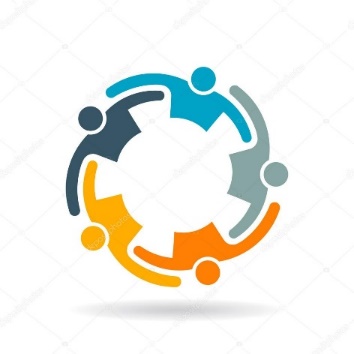 39
[Speaker Notes: David overview but don’t do Slides 41-42 4 minutes
Provide Handout F:  Go back over the example on slide 20.  Allow each person to work as an individual or pairs, and then get feedback from one another]
Prioritizing Your Evaluation Questions
Prioritizing Questions
To prioritize your questions, consider what is important and what is urgent. Consider rating each question on a scale of 1-5 for urgency and importance, with 1 being less urgent/ important, and 5 being most urgent/important.
Urgency and Importance
An urgent question may give you an easy win (e.g. meet a reporting requirement).
An important question may be worth pursuing in the long run to inform strategic decisions.
The sweet spot
Important
See Handout G for more information
Urgent
40
[Speaker Notes: David overview but don’t do
It may be hard to narrow down to just 2-3 evaluation questions. If you generated more, here is a framework that may help you prioritize. Handout G.]
Practice What You Have Learned
Prioritize the process and outcome questions you came up with using Handout F to identify the priority questions you can share with your teams/colleagues back at the district.
41
[Speaker Notes: Nazie]
ESEA Office (Cont.)
42